Award-Winning Creative Excellence
More than 400 creative awards in 5 years
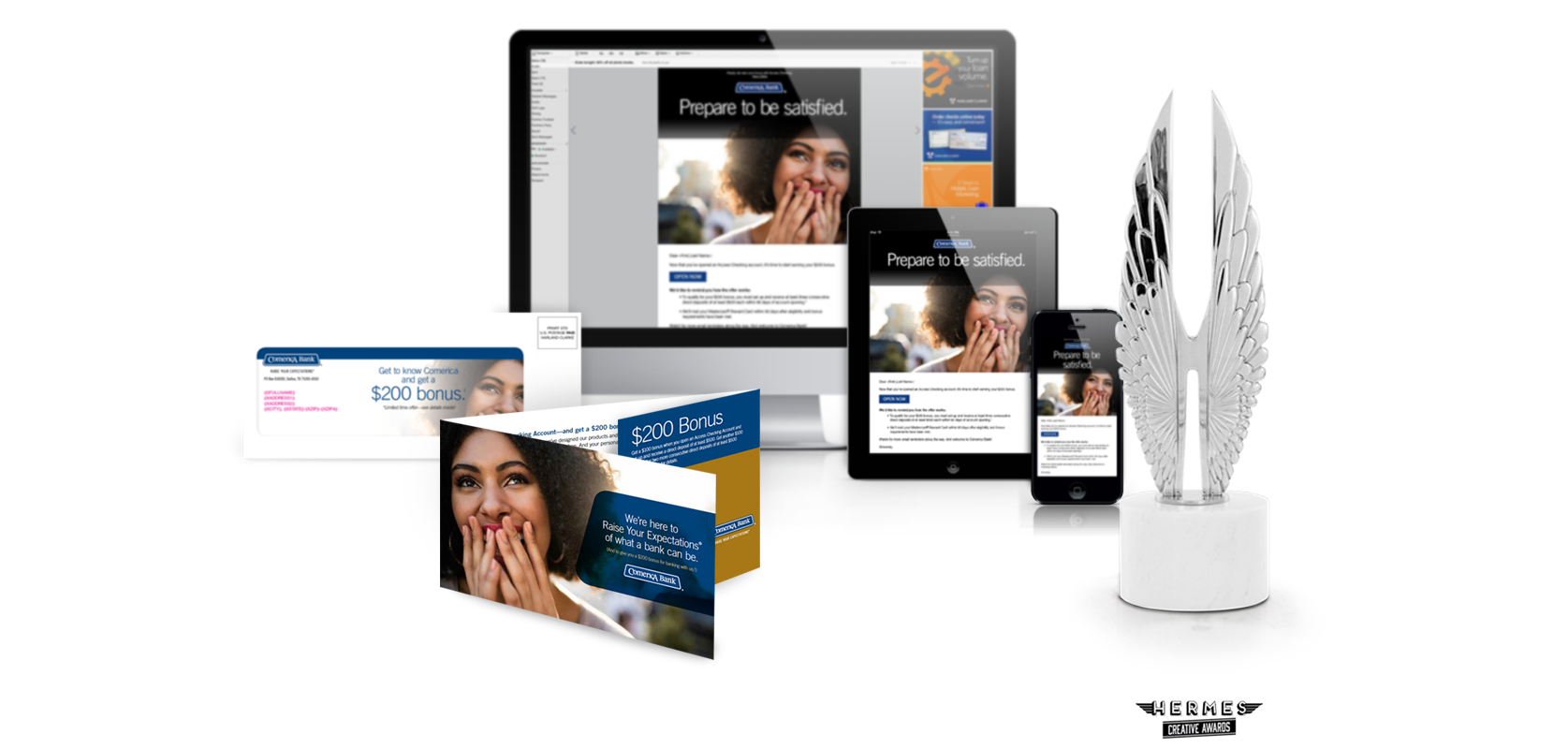 Including:
 Platinum Hermes Awards 
 Platinum MarCom Awards
 Communicator Awards
 Summit Creative Awards
 APEX Awards
 dotCOMM Awards
 Graphic Design USA Awards 
 AVA Digital Awards
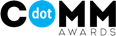 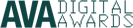